Analog vs Digital Waves
8th Grade Science
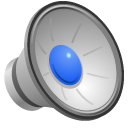 How to take notes…
Watch the power point including any videos
Listen to the lecture
Record information on your notes
Use the “Check your notes” slides to ensure you have the correct information.
DON’T WORRY ABOUT THE COLORS ON THE NOTES! This is only provided as a way to see a difference between the information.
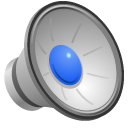 FOLD your notes so the “Analog vs Digital” on the bottom is visible
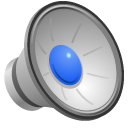 Analog & Digital
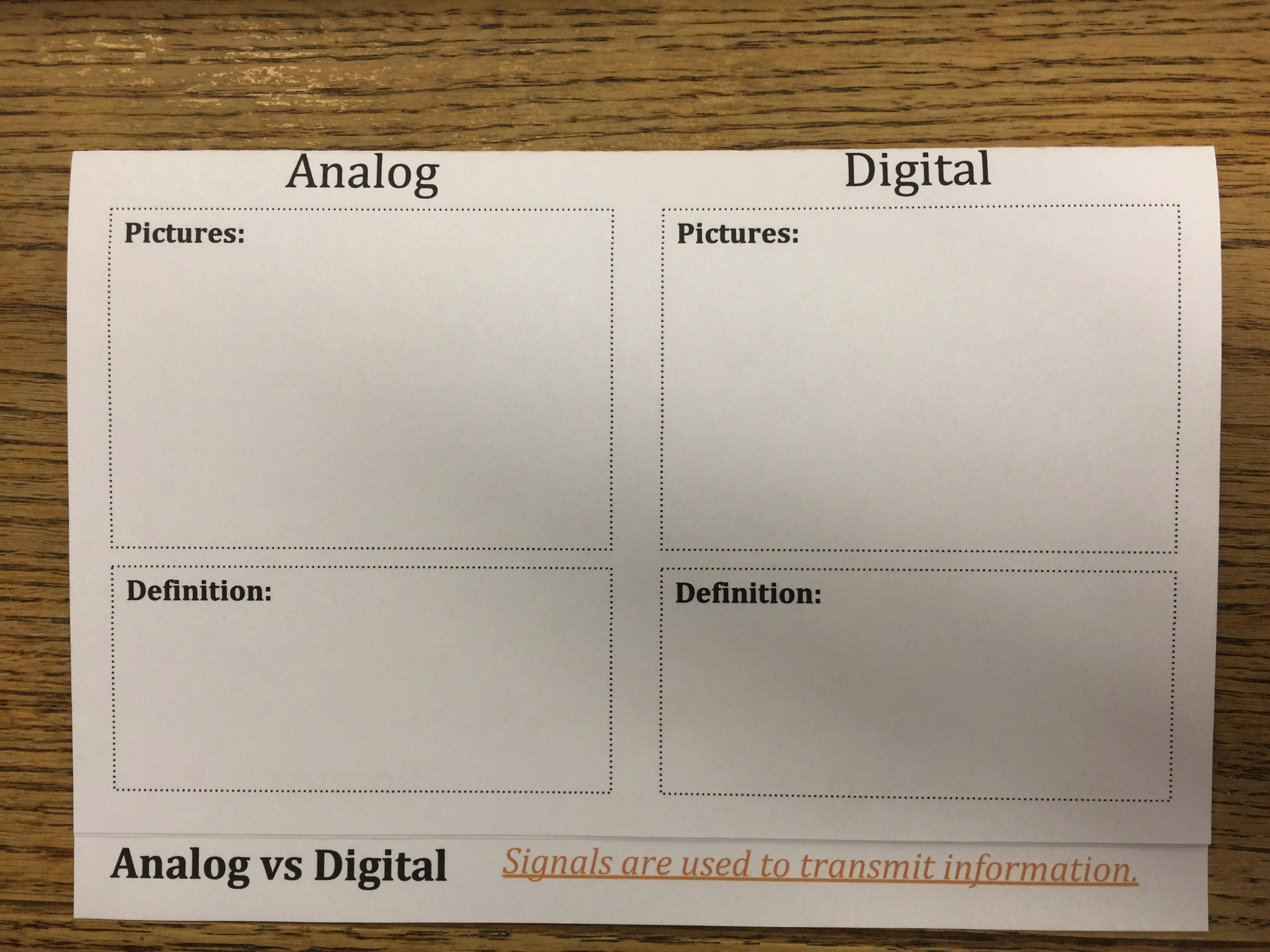 Signals are used to transmit information
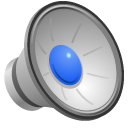 Analog
Analog signals are continuous electric pulses of varying amplitudes.

*Remember amplitude is the height of the wave!
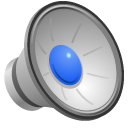 Devices that use analog signals
Draw each of these pictures onto the front of your notes under the “Analog” section.
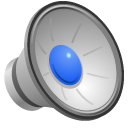 Check your Notes…
Your “Analog” Notes should look similar to this…
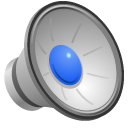 Digital
Digital signals translate the information into binary format 
(zero’s OR one’s) 
where each “bit” represents two distinct amplitudes.
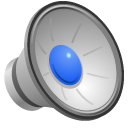 Devices that use digital signals
Draw each of these pictures onto the front of your notes under the “Digital” section.
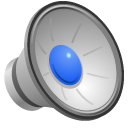 Check your Notes…
Your “Digital” Notes should look similar to this…
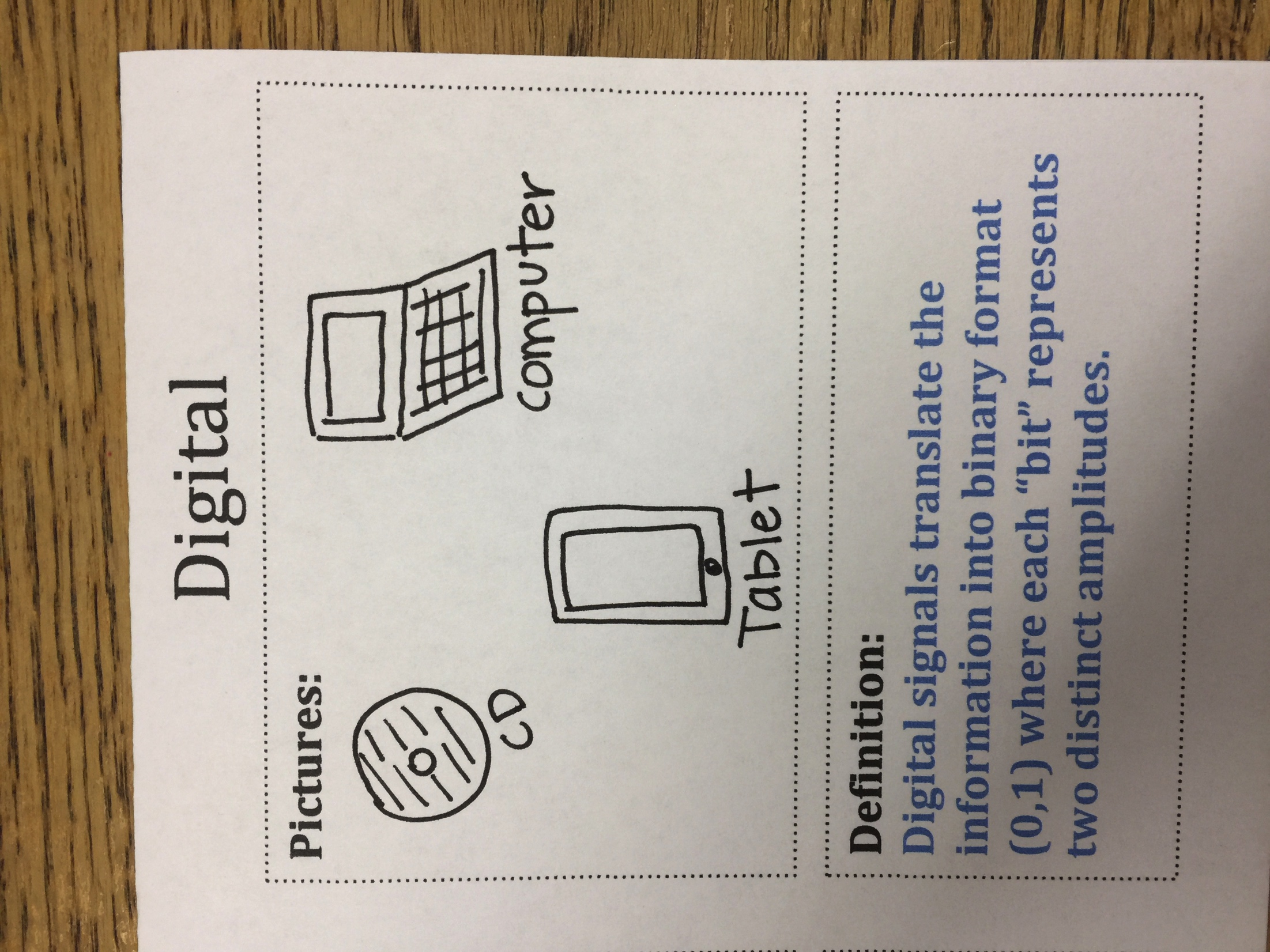 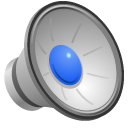 Check your Notes…
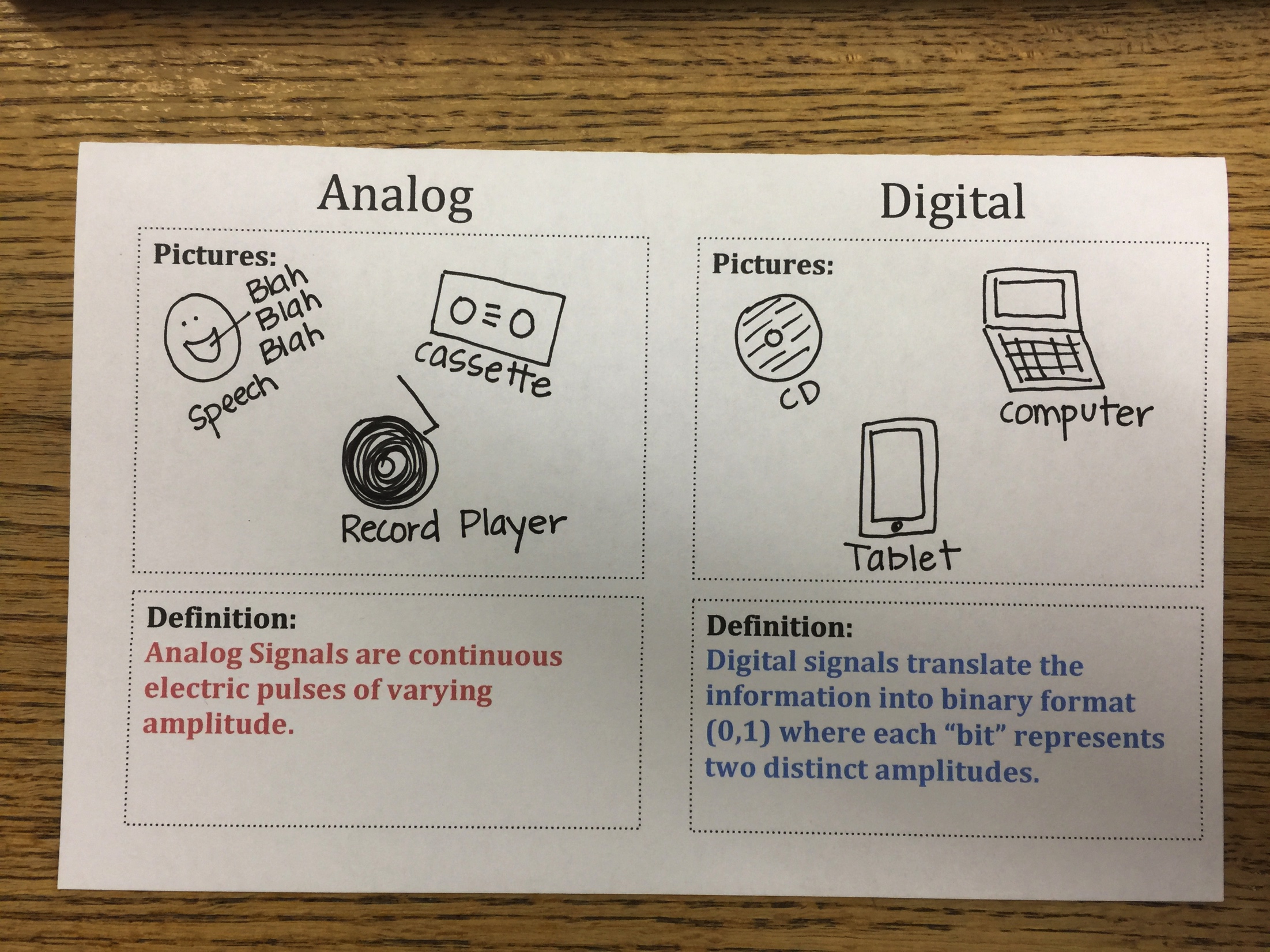 The Front of your notes…
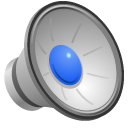 Open your notes…We are going to look at the top portion!
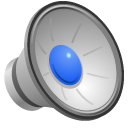 Draw the following Analog wave onto your notes. 
NOTICE: The sine wave moves up and down marking different amplitudes.
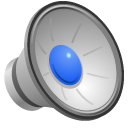 Analog
Analog signals are called “sine” waves or transverse waves.
These waves have different amplitudes.
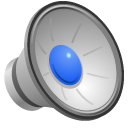 1
0
Draw the following Digital wave onto your notes. 
NOTICE: The digital “square” wave only has TWO amplitudes…ZERO or ONE. This binary format allows the signal to be read in code.
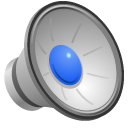 Digital
Digital signals are sine waves converted into a binary “pixel” format.
Digital waves are known as “SQUARE” waves.
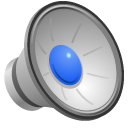 Check your Notes…
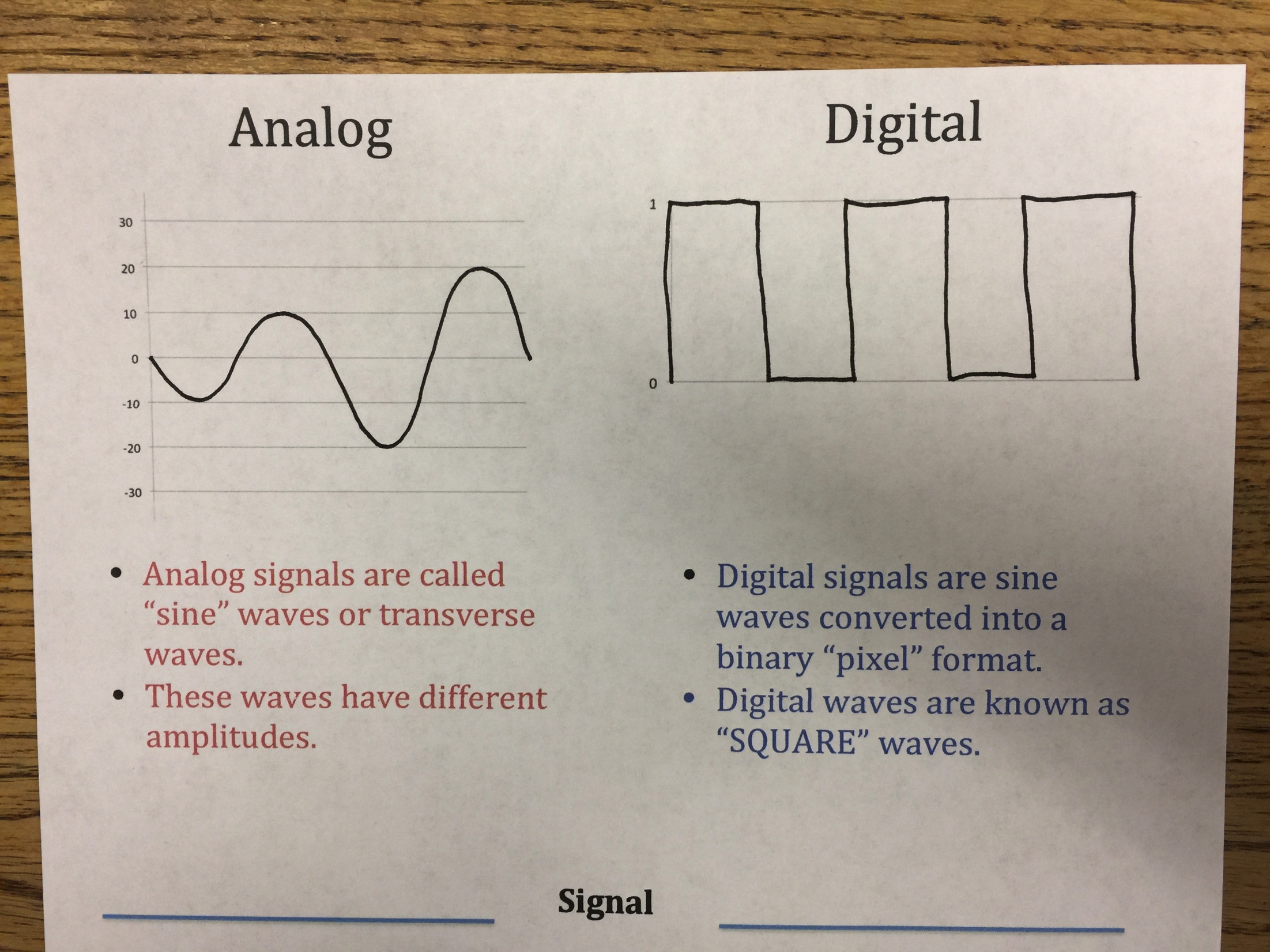 The Inside TOP of your notes…
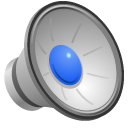 Now…move to the bottom portion of the notes.
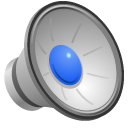 Watch the following video…
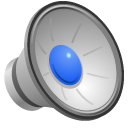 Analog vs Digital Waves
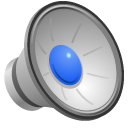 You are all DONE!
Glue your notes into the next available page 
in your notebooks.